PHY 711 Classical Mechanics and Mathematical Methods
10-10:50 AM  MWF  Olin 103

Plan for Lecture 33:
Chapter 11 in F & W:    
Heat conduction
Basic equations
Boundary value problems
11/16/2018
PHY 711  Fall 2018 -- Lecture 33
1
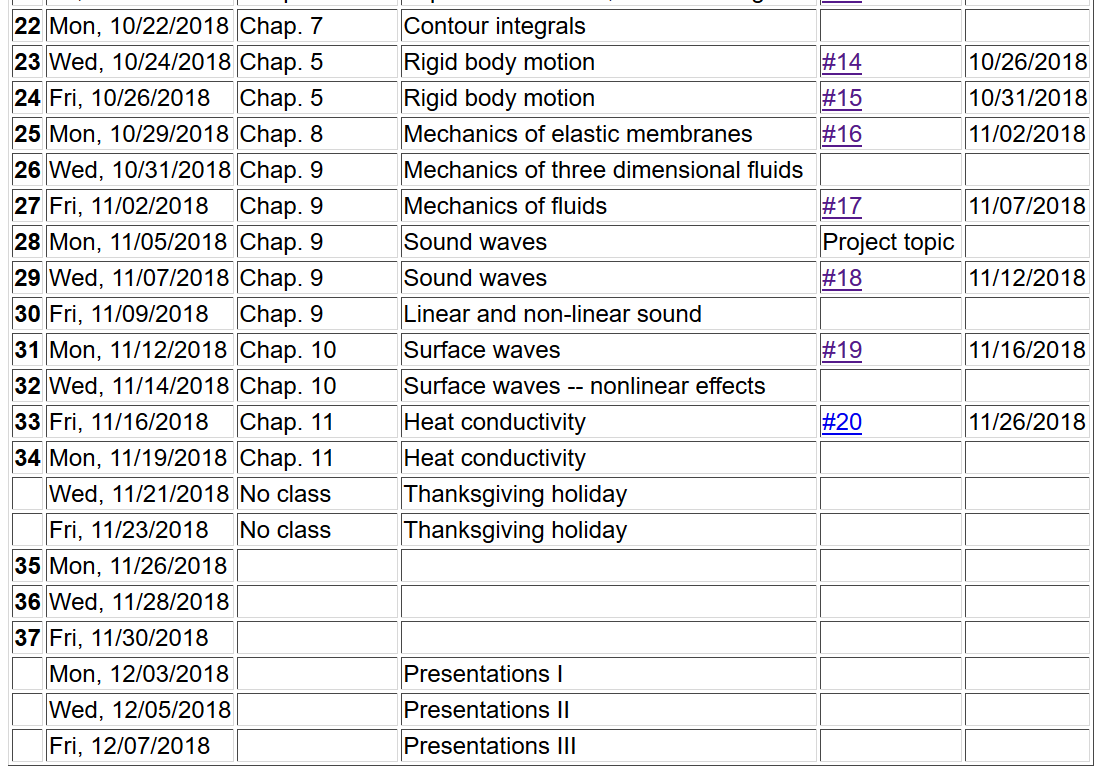 11/16/2018
PHY 711  Fall 2018 -- Lecture 33
2
Conduction of heat
T(r,t)
jh
11/16/2018
PHY 711  Fall 2018 -- Lecture 33
3
Note that in this treatment we are considering a system at constant pressure p
More generally, note that cp can depend on T; we are assume that dependence to be trivial.
11/16/2018
PHY 711  Fall 2018 -- Lecture 33
4
Conduction of heat -- continued
heat flux
heat source
11/16/2018
PHY 711  Fall 2018 -- Lecture 33
5
Conduction of heat -- continued
thermal diffusivity
https://www.engineersedge.com/heat_transfer/thermal_diffusivity_table_13953.htm
Typical values (m2/s)
Air           2x10-5
Water      1x10-7
Copper    1x10-4
11/16/2018
PHY 711  Fall 2018 -- Lecture 33
6
Boundary value problems for heat conduction
T0
c
b
a
11/16/2018
PHY 711  Fall 2018 -- Lecture 33
7
Boundary value problems for heat conduction
T0
c
b
Assuming thermally insulated boundaries
a
11/16/2018
PHY 711  Fall 2018 -- Lecture 33
8
Boundary value problems for heat conduction
T0
c
b
a
11/16/2018
PHY 711  Fall 2018 -- Lecture 33
9
Boundary value problems for heat conduction
T0
c
b
a
11/16/2018
PHY 711  Fall 2018 -- Lecture 33
10
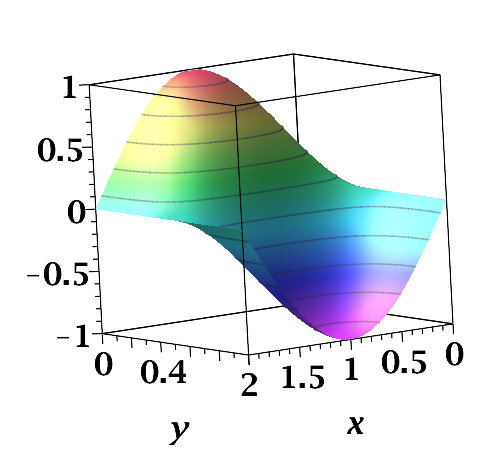 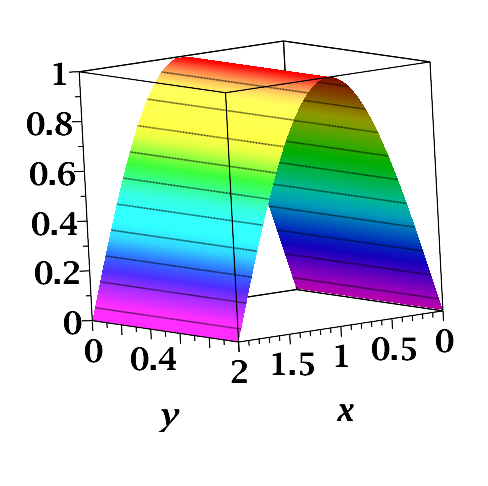 11/16/2018
PHY 711  Fall 2018 -- Lecture 33
11
Oscillatory thermal behavior
z=0
z
11/16/2018
PHY 711  Fall 2018 -- Lecture 33
12
Oscillatory thermal behavior -- continued
z=0
z
11/16/2018
PHY 711  Fall 2018 -- Lecture 33
13
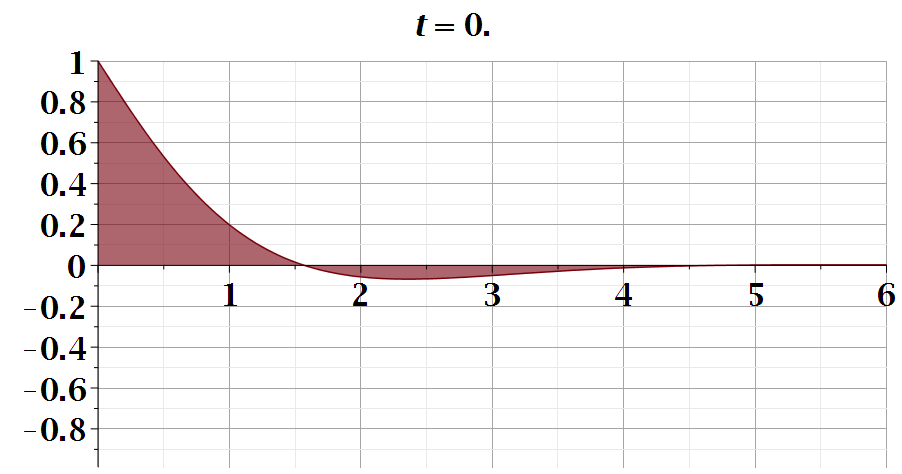 11/16/2018
PHY 711  Fall 2018 -- Lecture 33
14
Initial value problem in an infinite domain; Fourier transform
11/16/2018
PHY 711  Fall 2018 -- Lecture 33
15
Initial value problem in an infinite domain; Fourier transform
11/16/2018
PHY 711  Fall 2018 -- Lecture 33
16
Initial value problem in an infinite domain; Fourier transform
11/16/2018
PHY 711  Fall 2018 -- Lecture 33
17
Heat equation in half-space
11/16/2018
PHY 711  Fall 2018 -- Lecture 33
18
Heat equation in half-space -- continued
11/16/2018
PHY 711  Fall 2018 -- Lecture 33
19
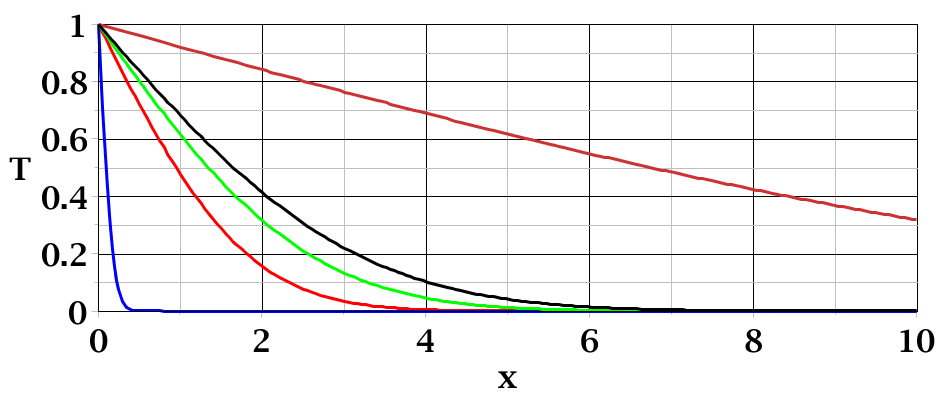 t=50
t=3
t=0.01
11/16/2018
PHY 711  Fall 2018 -- Lecture 33
20
Temperature profile
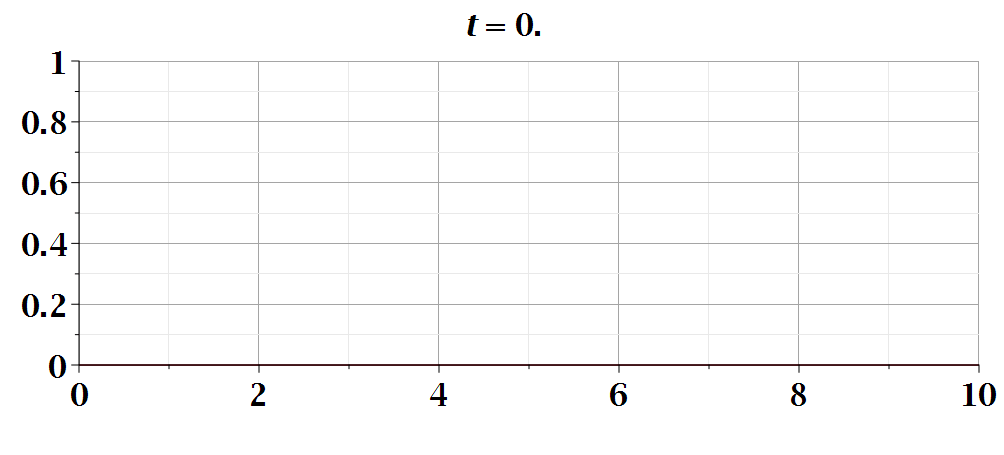 11/16/2018
PHY 711  Fall 2018 -- Lecture 33
21